Муниципальное дошкольное образовательное учреждение «Детский сад №10 «Звездочка»г. Вольска Саратовской области Презентациявоспитателей группы «Ромашка» первой квалификационной категорииПантелеевой Анжелики АнатольевныСюбаевой Юлии Леонидовны
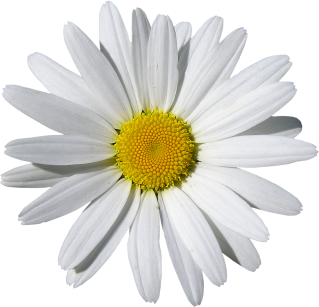 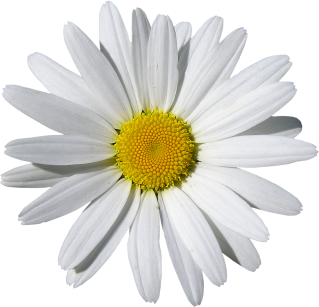 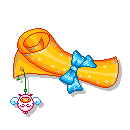 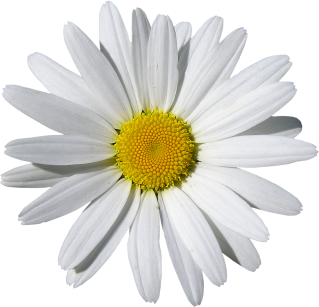 Педагог-это звено в цепи поколений, соединяющее прошлое, настоящее и будущее, утверждающее в жизни добро и красоту.Это человек- оптимист, не топчущийся на месте, а идущий впереди.Педагог –это призвание, это судьба.
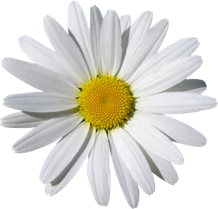 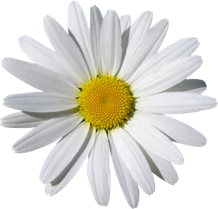 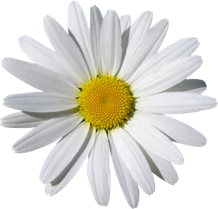 Эссе «наша педагогическая философия»
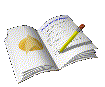 « Педагог – он вечно созидатель, он жизни учит и любви к труду.
Я педагог, наставник, воспитатель за что благодарю свою судьбу»
Каждый день, идя на работу, в нашей голове роятся мысли о предстоящих делах. Как их много! Но самая главная из них- как пройдет очередная встреча с детьми, какое у них будет настроение , как провести день так , чтобы детям было интересно и нескучно в детском саду . Всегда волнуемся удастся ли нам это сделать. Маленькие «мудрые учителя» проверяют нас на прочность каждый раз и одновременно любят.
Первая главная задача воспитателя- обеспечить психологический комфорт каждому ребенку. Среди важнейших средств воспитания на первом месте - личный пример педагога и его слово. Настоящий воспитатель тот, кто постоянно учится науке и искусству воспитания, постоянно занимается самовоспитанием. Воспитание - не только наука, но и искусство, овладеть которым за короткий срок невозможно.
 Каким должен быть воспитатель детского сада ?
На  этот вопрос наши опытные педагоги выделяют два аспекта: во- первых, обладать личностными качествами, чтобы успешно работать с детьми. Во-вторых, обладать профессиональным мастерством, чтобы сформировать всесторонне развитую личность, творческую, активную, обладающую высокими нравственными качествами.
Цели воспитания , прежде всего, предусматривают укрепления здоровья детей, выработку взглядов, убеждений, формирования активности, ответственности, чувства товарищества, доброты, честности . Зная эти ориентиры , воспитатель может готовить детей к самостоятельной жизни и труду.
Педагог должен постоянно помнить , что самая интересная , увлекательная для ребенка деятельность – игра. Игра- основной вид деятельности , в которой ребенок может проявить себя как личность. Эффективных результатов добивается тот педагог , который любит свою работу и детей, а так же  инициативный , самостоятельный, свободный, талантливый, творчески работающий.
В своей профессиональной деятельности мы руководствуемся следующими принципами:- уважай в ребенке личность;- развивай и совершенствуй свое мастерство;- заинтересуй ребенка так, чтобы он вновь и вновь ждал встречи с тобой.       Учить и учиться – вот девиз, с которым мы стараемся идти по жизни. Учить слушать и слышать, смотреть и видеть, думать и высказывать, а главное – чувствовать. Учиться у детей открытости, светлому взгляду на жизнь.                                           Дети – это чудо света,                                           Я увидела это сама.                                          И причислила чудо это                                          К самым чудным чудесам.                                          Мы перед будущим в ответе.                                          Наша радость, боль и грусть,                                           Наше будущее – дети.                                          Трудно с ними, ну и пусть.                                           В наших детях наша сила,                                           Внеземных миров огни.                                          Лишь бы будущее было                                         Столь же светлым, как они!
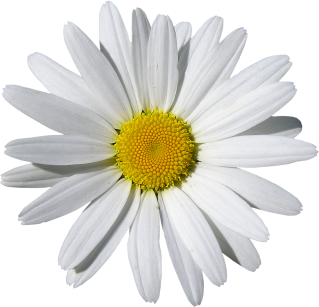 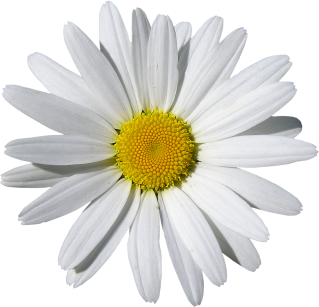 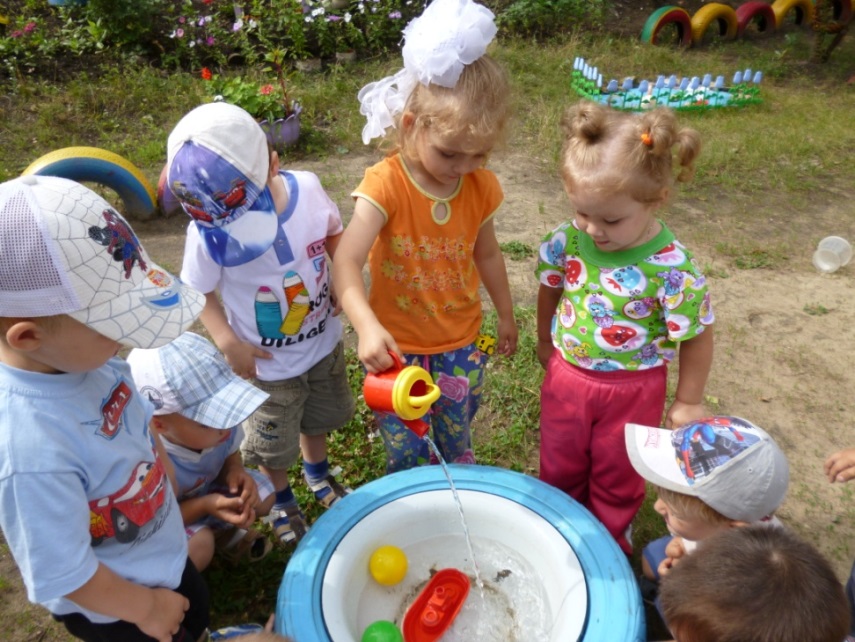 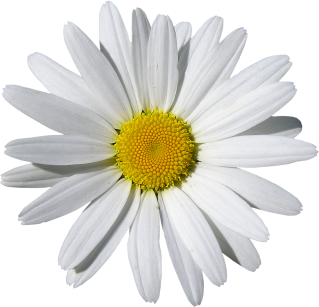 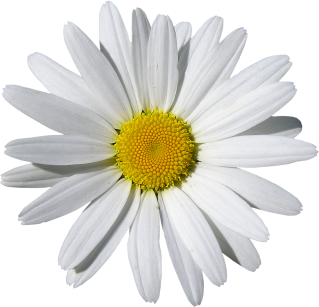 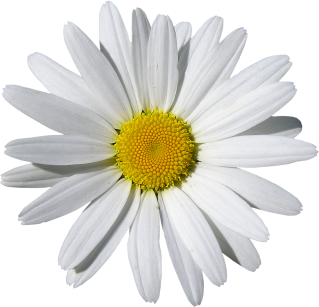 РЕЗУЛЬТАТЫ ПЕДАГОГИЧЕСКОЙ ДЕЯТЕЛЬНОСТИ
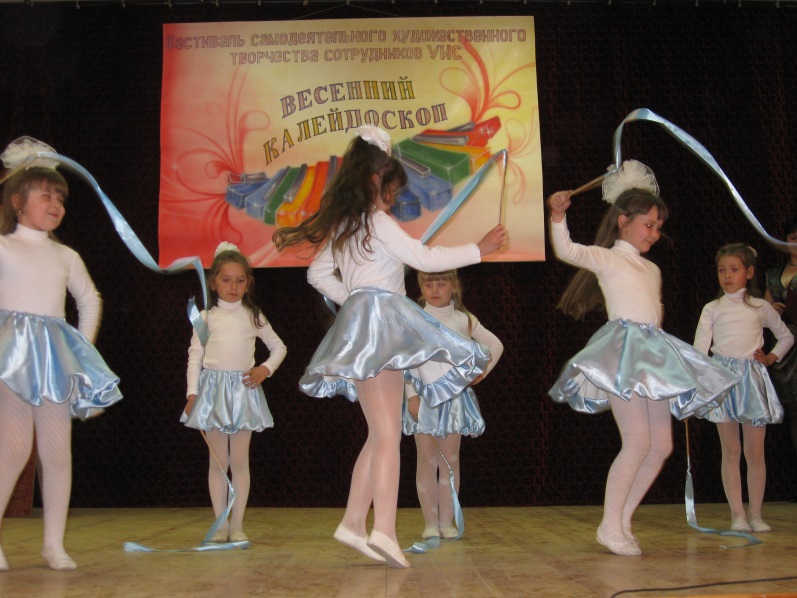 Участие детей в конкурсах
Освоение образовательной программы
Диагностика
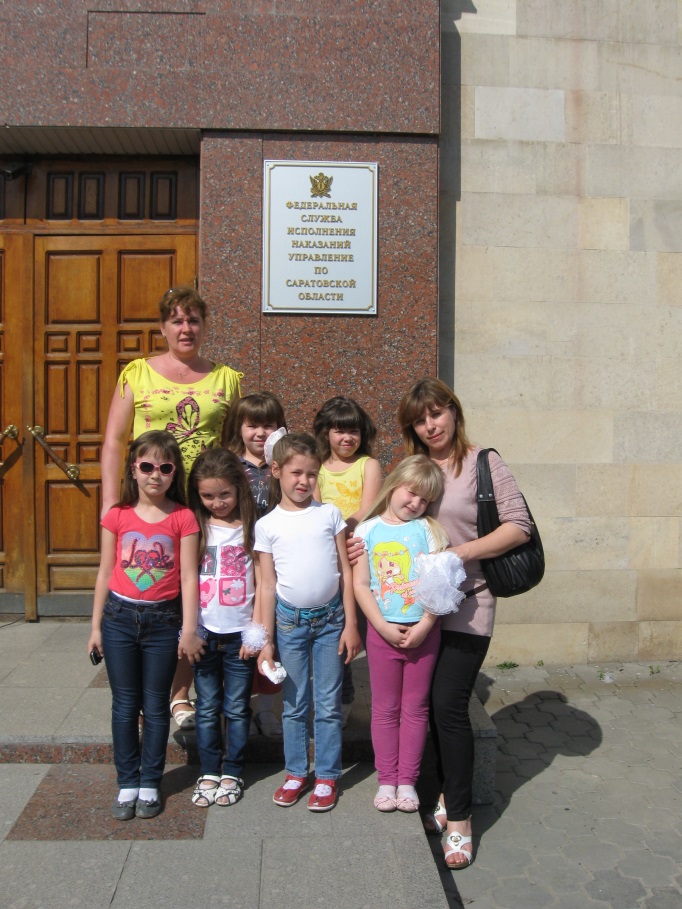 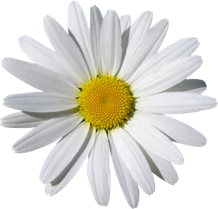 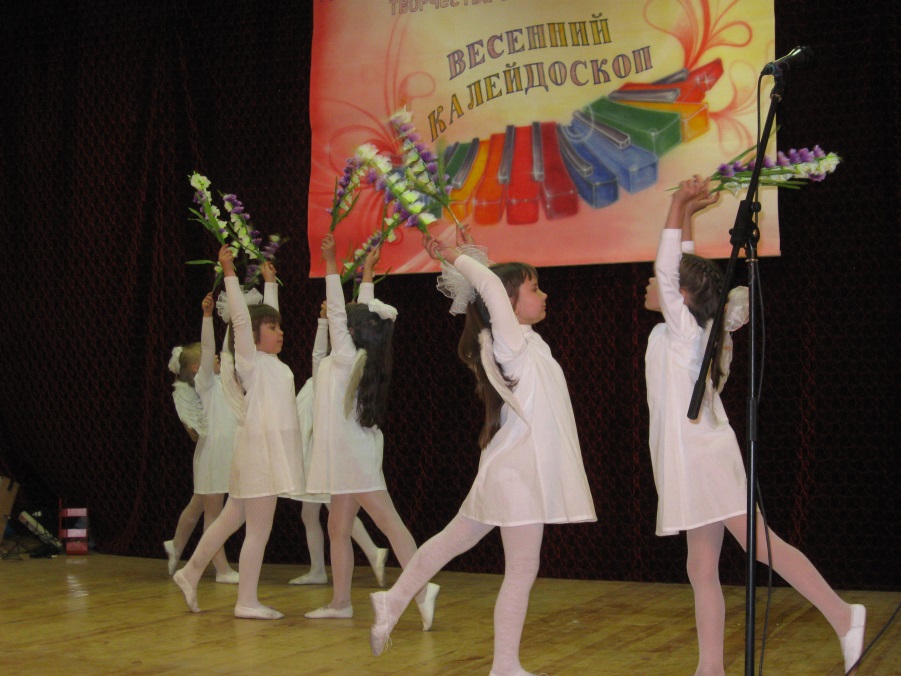 На занятиях мы путешествуем по миру, окунаемся в мир сказки, творим добро и чудеса и даже летаем на ковре- самолете…
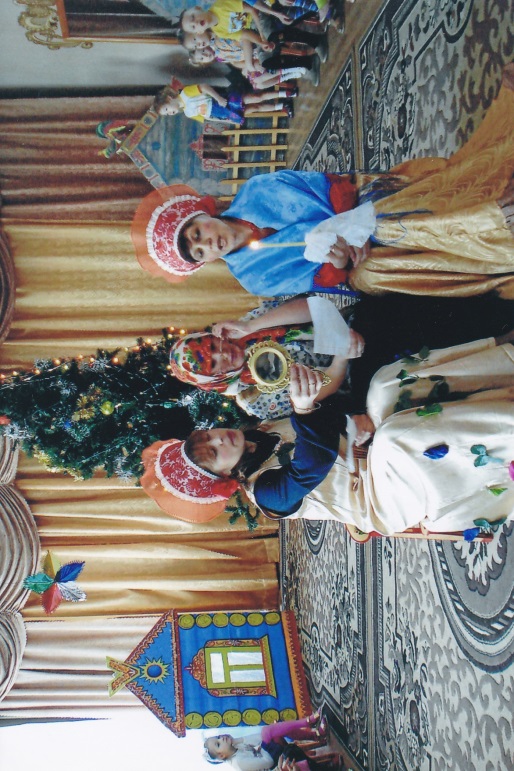 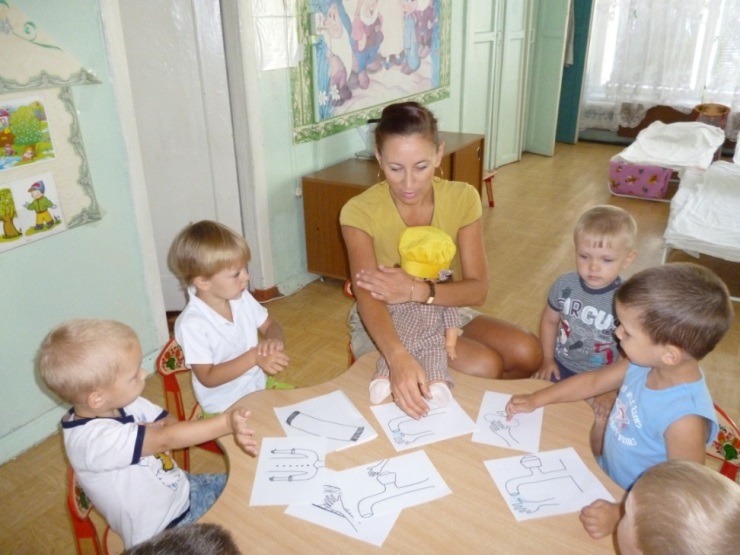 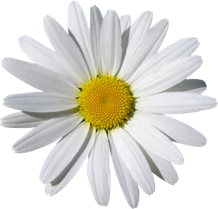 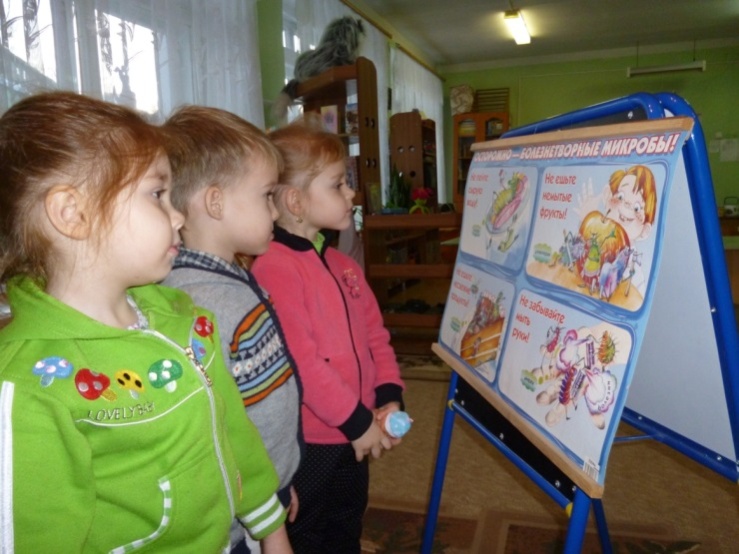 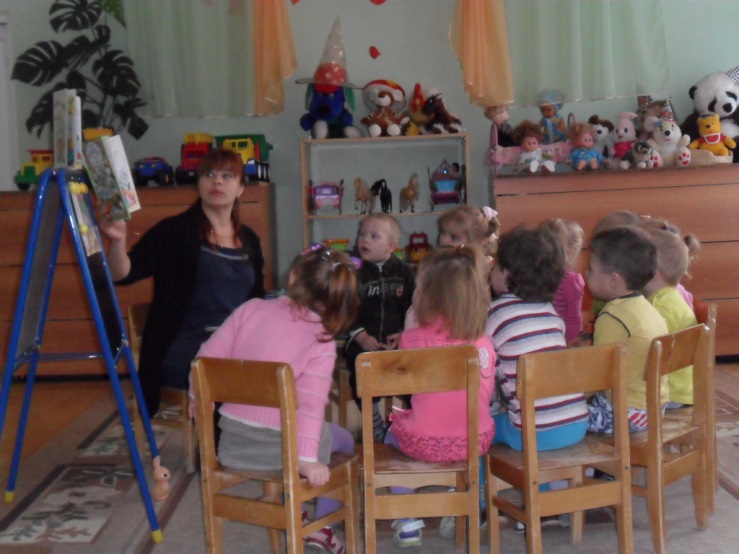 Индивидуальный подход должен пронизывать всю систему воздействия на ребёнка, и именно поэтому это общий принцип воспитания
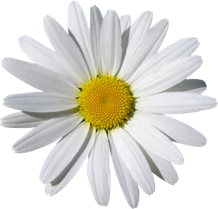 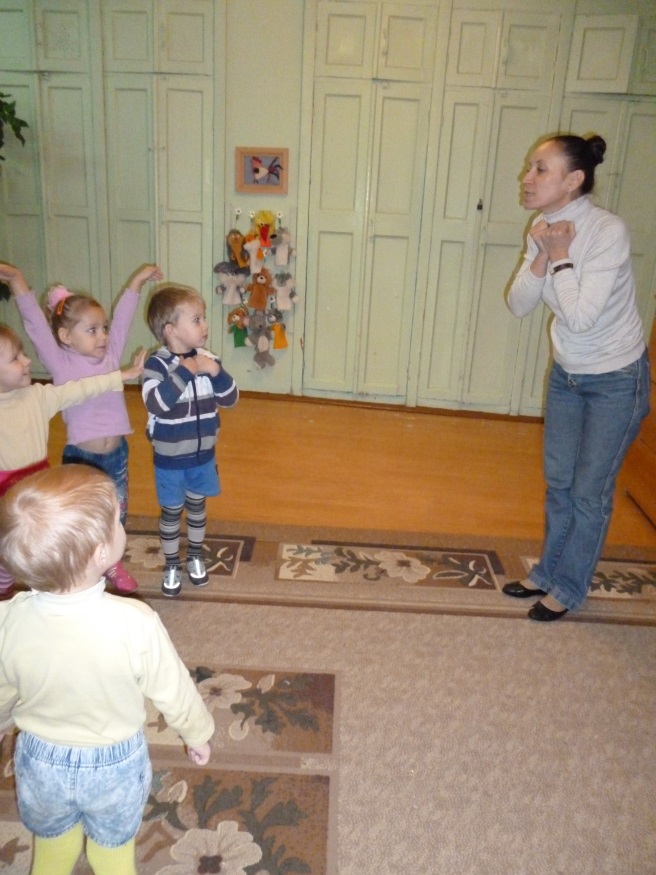 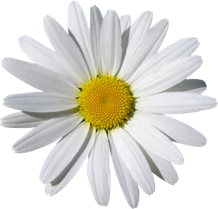 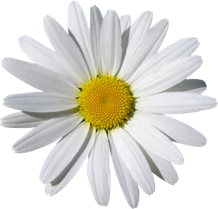 Наша задача воспитать дошколят всесторонне развитыми, активными, любознательными ….
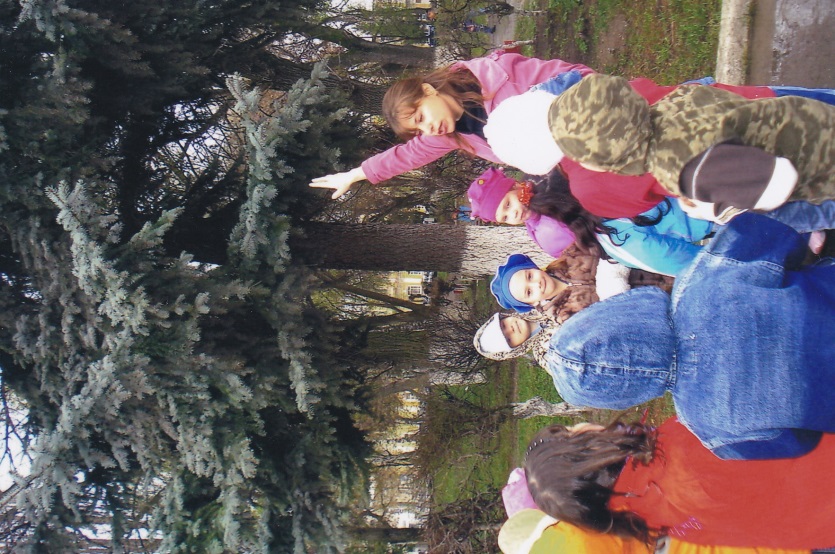 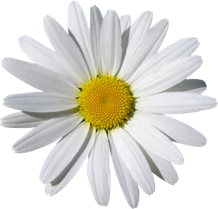 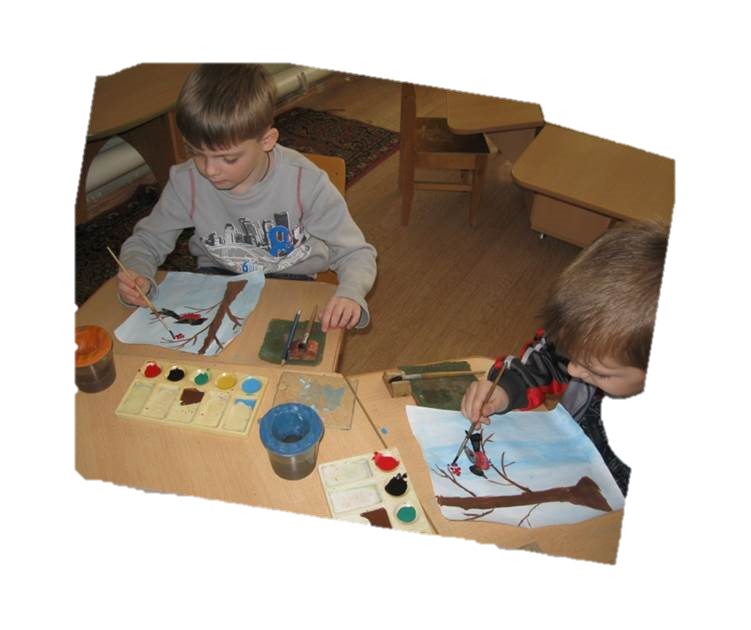 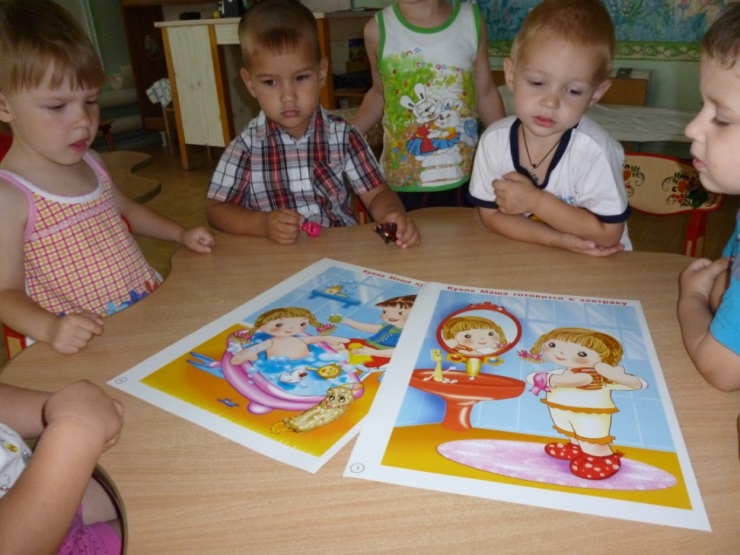 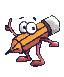 Работа с родителями приобретает особое значение и становится актуальной.
-Анкетирование
-Консультация 
-Рекомендации для родителей
-Беседы
-Проведение праздников, утренников и досуговых мероприятий с участием родителей.
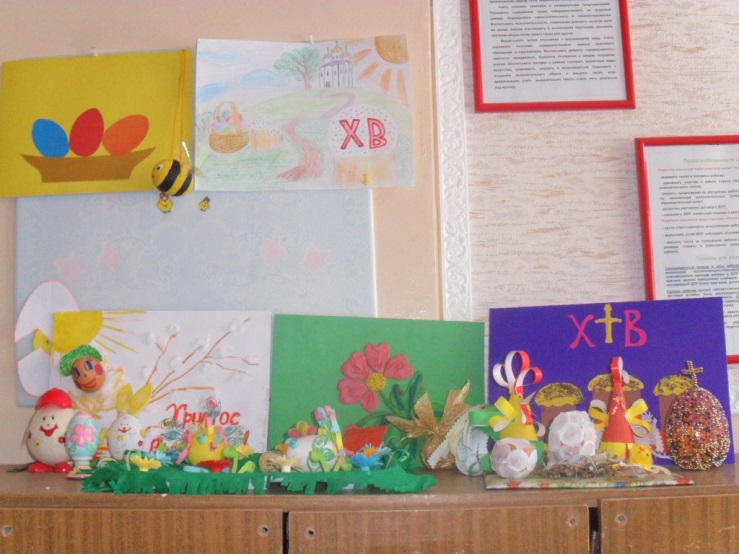 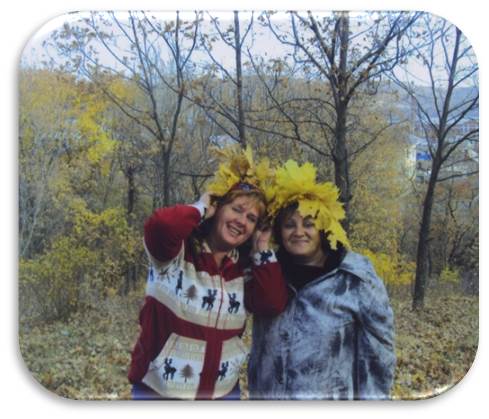 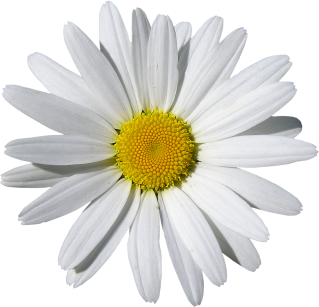 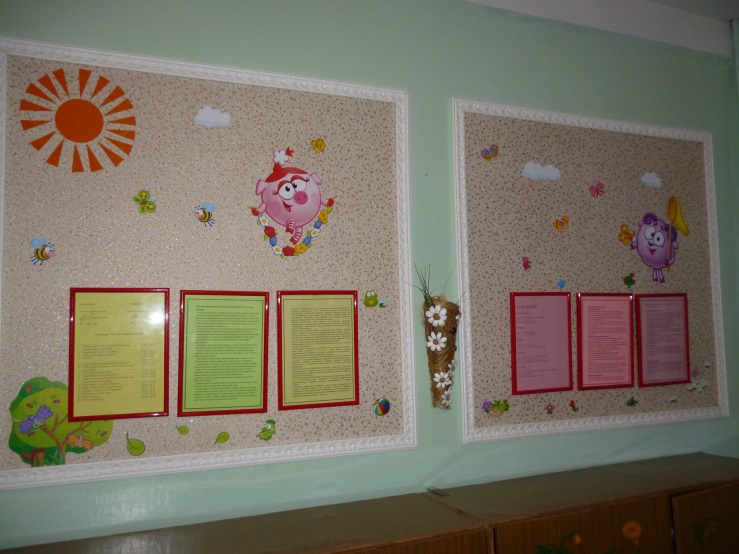 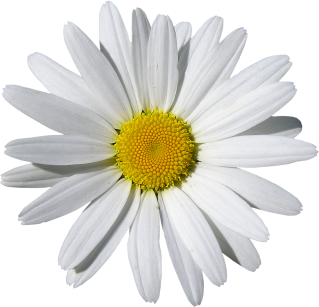 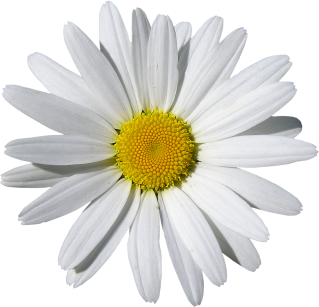 Игра-это огромный мир, светлое окно, через которое в духовный мир ребёнка вливается живительный поток представлений, понятий об окружающем мире
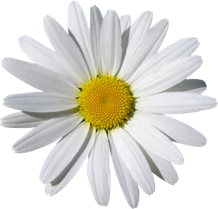 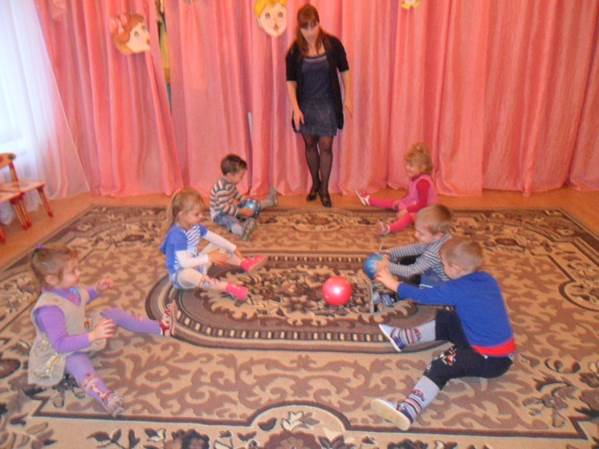 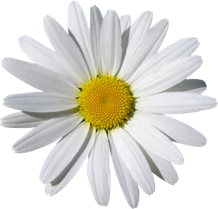 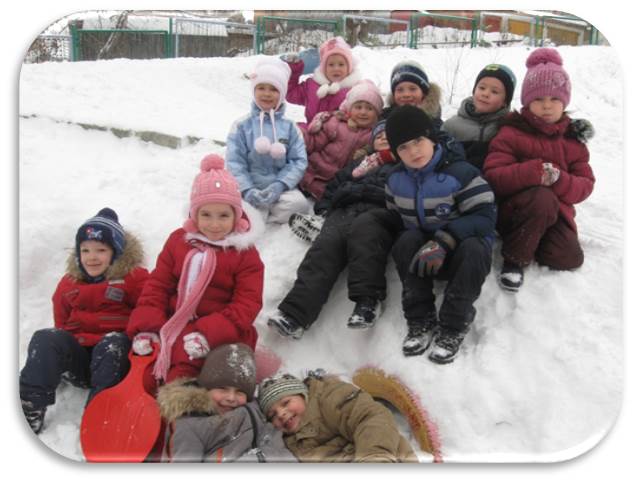 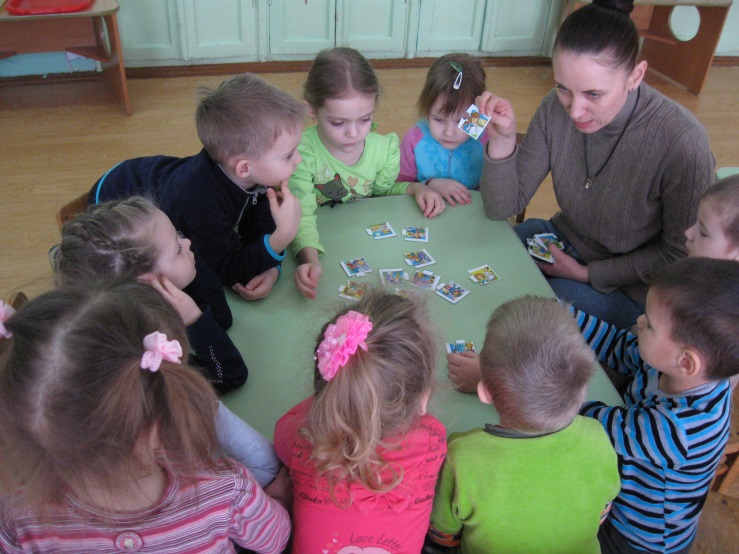 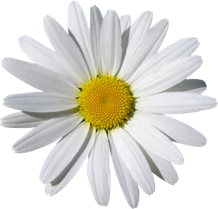 Если праздника не хватает, то его следует выдумать»,- говорят японцы.Детская жизнь полна глубоких переживаний, и ребёнок остро нуждается в атмосфере радости, веселья, игры.
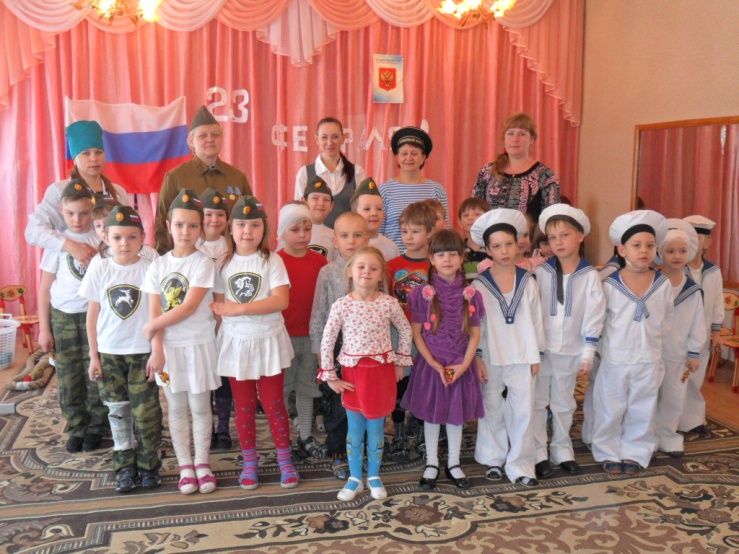 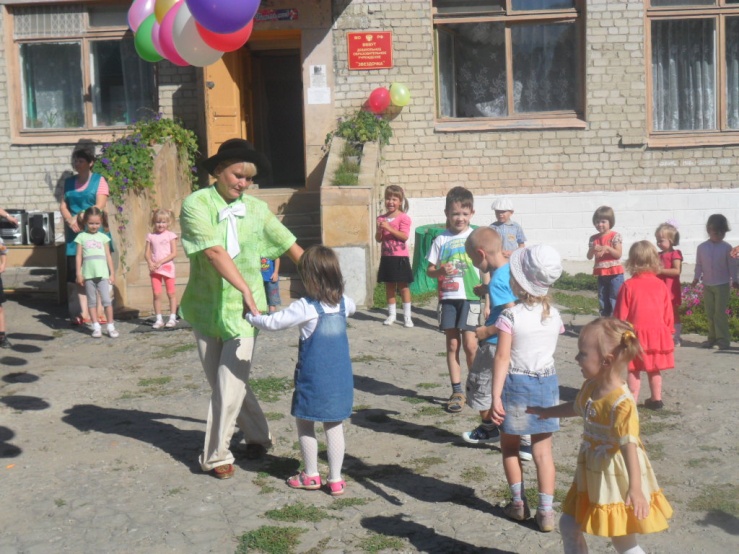 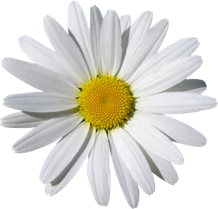 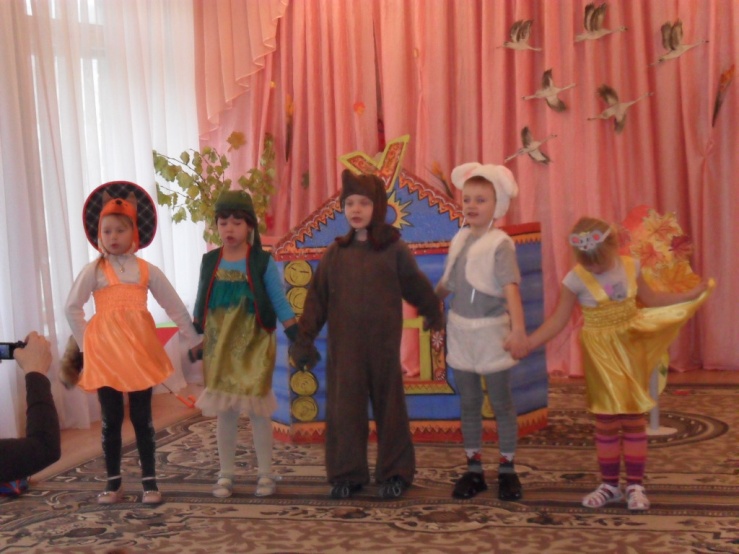 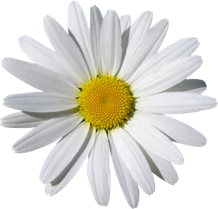 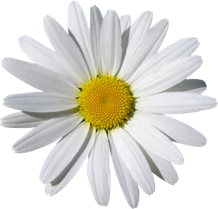 Вот так проходят наши дни.И детский щебет, детский смехВ нас молодость вселяет!!!
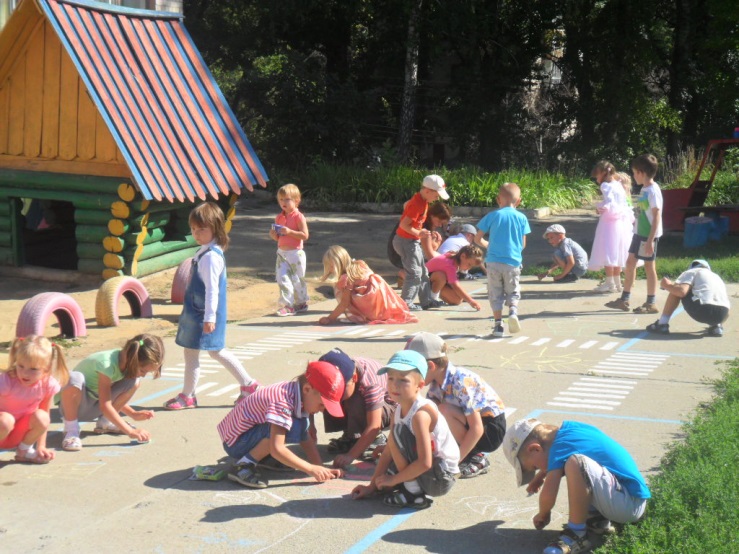 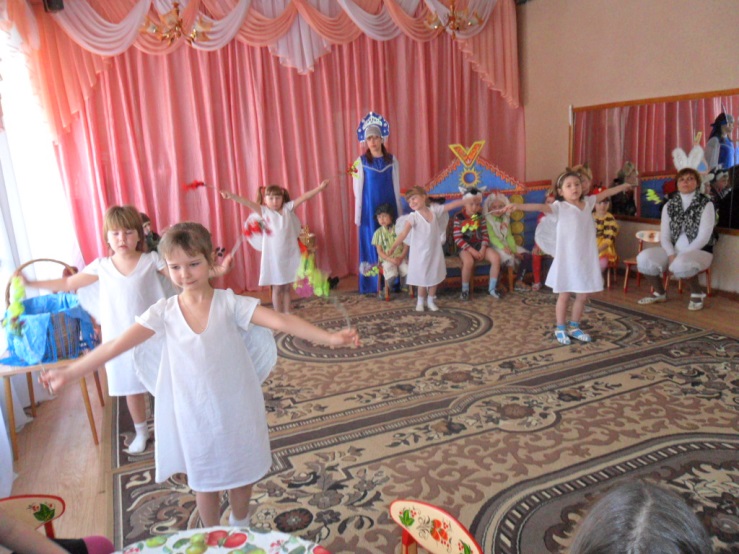 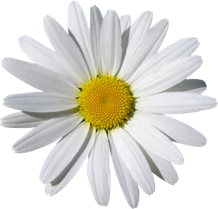 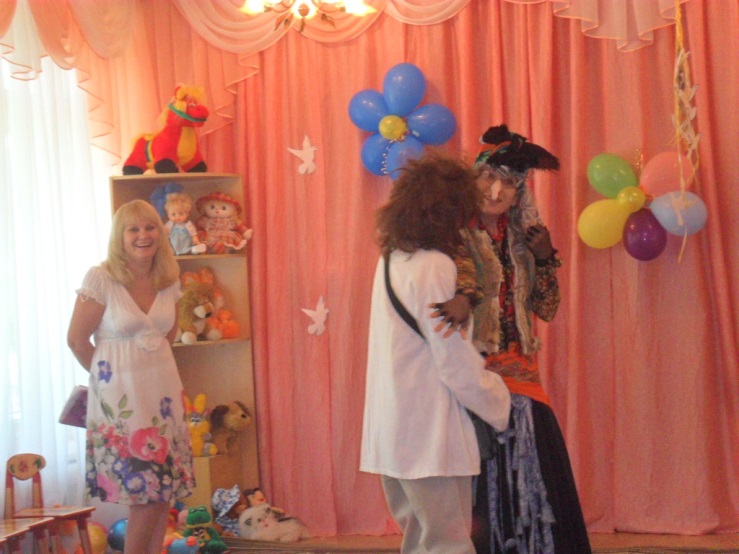 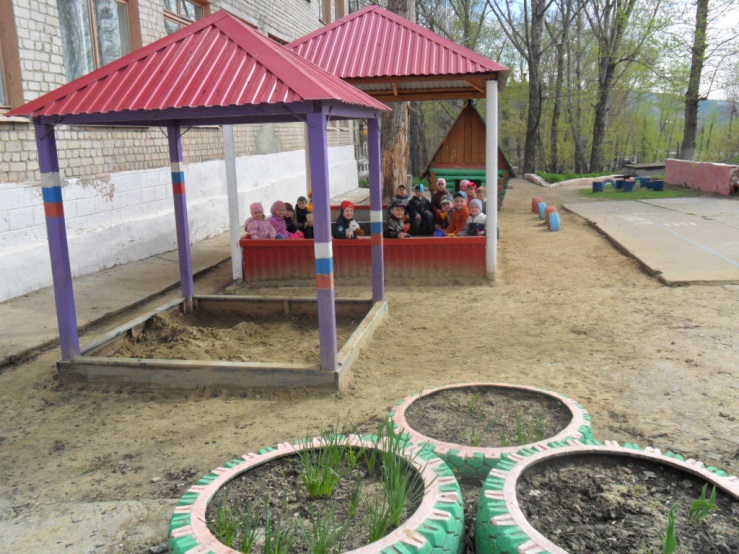 Мир детства радостен и тонок, как флейты плавающий звук.Пока смеётся нам ребёнок, я знаю, что  не зря живу.Судьба моя ребячьи души!Нет лучшей доли на земле….
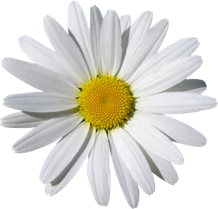 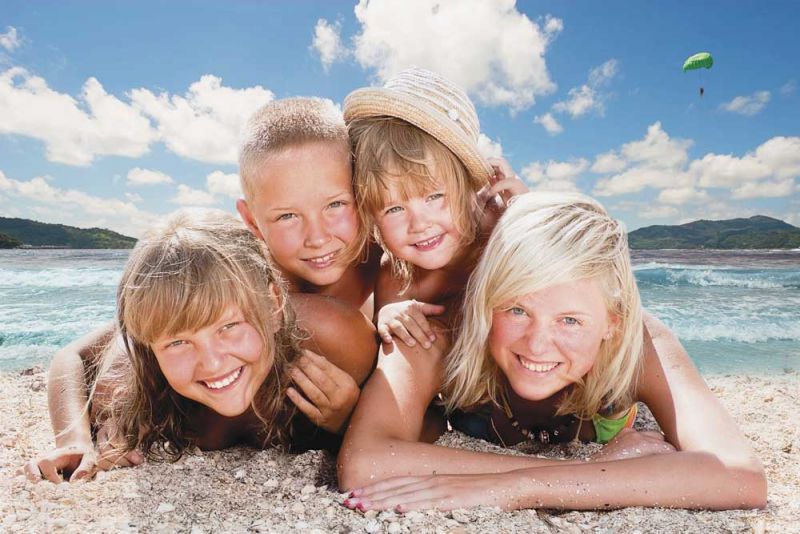 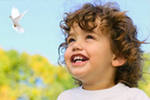 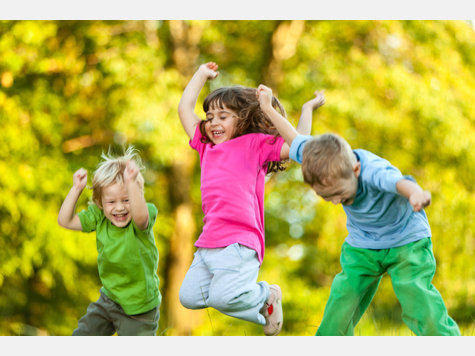 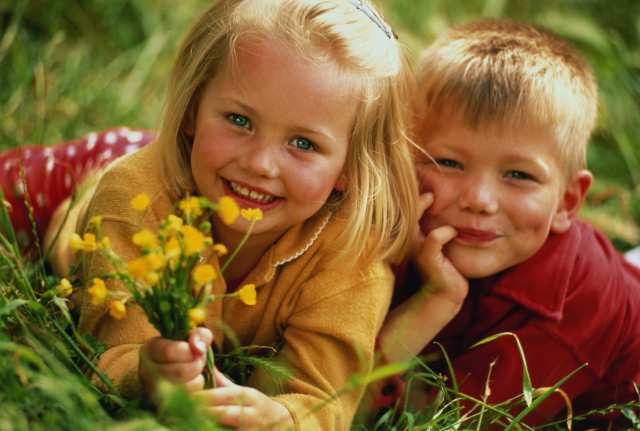 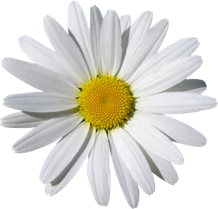 Спасибо за внимание!